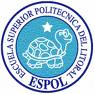 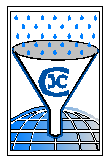 Análisis Hidrológico de la Cuenca del “Cerro Colorado” y su interacción con la Autopista Terminal Terrestre-Pascuales
Integrantes:

Jaramillo Nieto Jimmy Marlon
Sanga Suárez Christian José
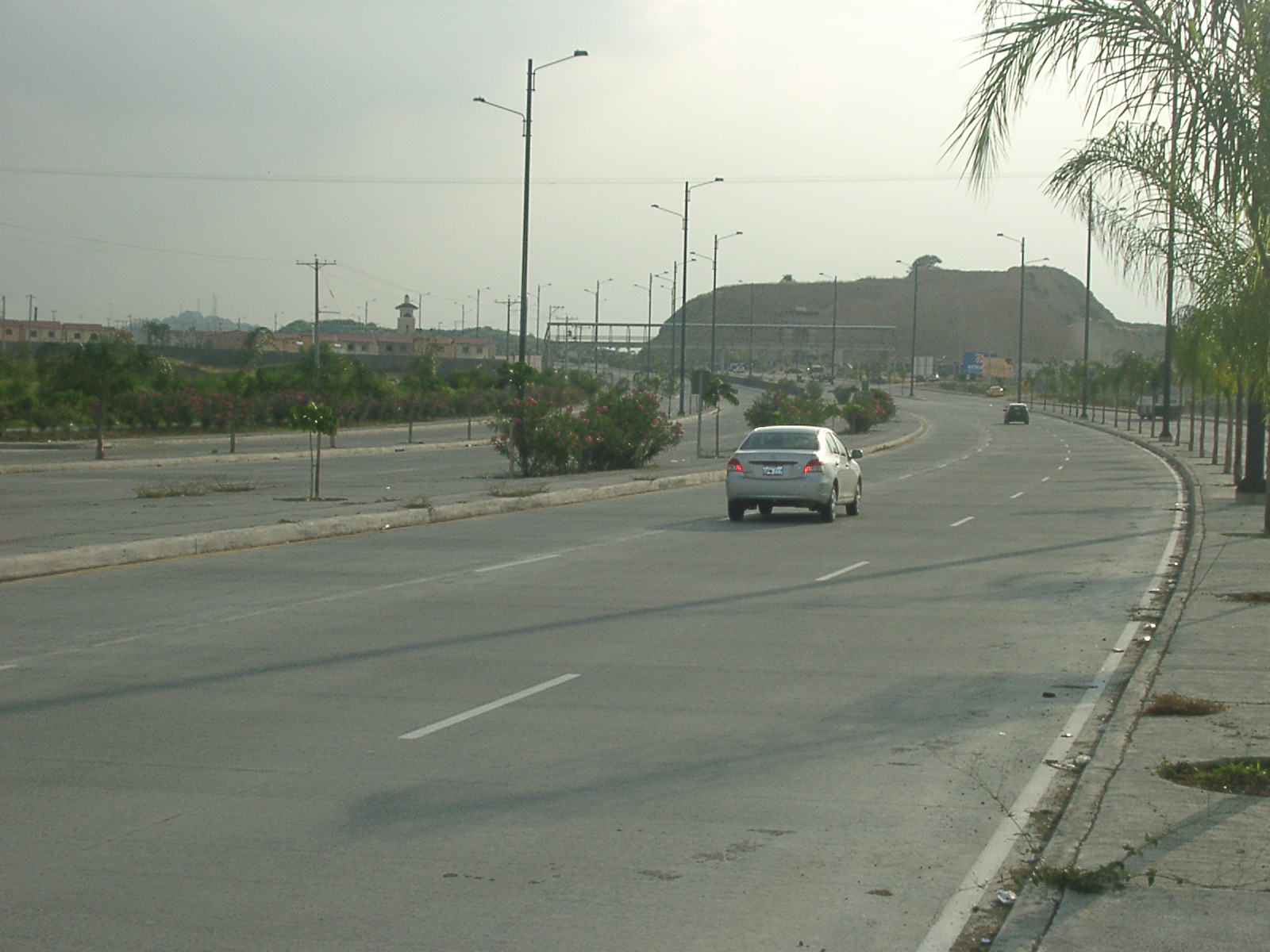 ANALISIS HIDROLÓGICO DE LA CUENCA DEL CERRO COLORADO Y SU INTERACCION CON LA AUTOPISTA TERMINAL TERRESTRE - PASCUALES
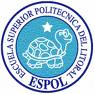 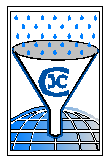 Análisis Hidrológico de la Cuenca del “Cerro Colorado” y su interacción con la Autopista Terminal Terrestre-Pascuales
Índice
Objetivos
Capitulo 1.- Descripción de las cuencas
Capitulo 2.- Estadística de los datos
Capitulo 3.- Escorrentía Superficial
Capitulo 4.- Hidráulica de Alcantarillas
Capitulo 5.- Análisis de Resultado
Capitulo 6.- Conclusiones y Recomendaciones
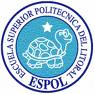 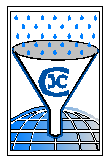 Análisis Hidrológico de la Cuenca del “Cerro Colorado” y su interacción con la Autopista Terminal Terrestre-Pascuales
Objetivos
Principal
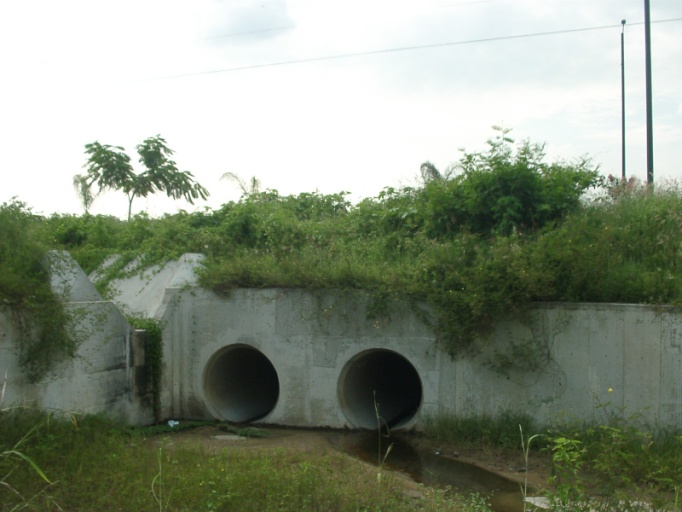 Analizar el comportamiento de las alcantarillas ante la presencia de eventos lluviosos extremos como el del 13 de diciembre de 1997.
Secundarios
Caracterizar fisiograficamente la zona de estudio
Seleccionar la precipitación de diseño con datos de registro pluvográficos en fajas y anuarios
Estimar el escurrimiento de la cuenca
Determinar la capacidad hidráulica del sistema de drenaje transversal
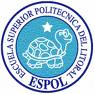 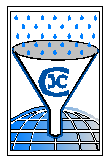 Análisis Hidrológico de la Cuenca del “Cerro Colorado” y su interacción con la Autopista Terminal Terrestre-Pascuales
Capitulo 1.-  Descripción de las cuencas
Ubicación geográfica y política.
Descripción Hidrológica.
Delimitación
Caracterización a través de sus parámetros   geomorfológicos
Área  y Perímetro
Forma
Sistema de Drenaje
Características del relieve
Tipos de flujos que se presentan en los cauces
Material del lecho
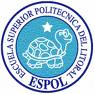 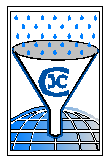 Análisis Hidrológico de la Cuenca del “Cerro Colorado” y su interacción con la Autopista Terminal Terrestre-Pascuales
Ubicación Geográfica y Política
Altitud: 104.56 m.s.n.m
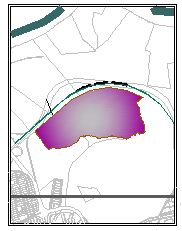 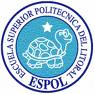 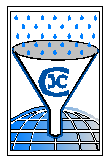 Análisis Hidrológico de la Cuenca del “Cerro Colorado” y su interacción con la Autopista Terminal Terrestre-Pascuales
Plano General del sector Cerro Colorado
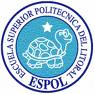 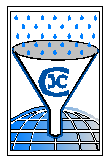 Análisis Hidrológico de la Cuenca del “Cerro Colorado” y su interacción con la Autopista Terminal Terrestre-Pascuales
Descripción Hidrológica de las cuencas 
Delimitación de las cuencas
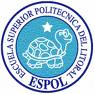 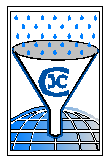 Análisis Hidrológico de la Cuenca del “Cerro Colorado” y su interacción con la Autopista Terminal Terrestre-Pascuales
Descripción Hidrológica de las cuencas 
Delimitación de las cuencas
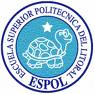 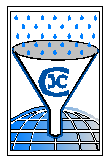 Análisis Hidrológico de la Cuenca del “Cerro Colorado” y su interacción con la Autopista Terminal Terrestre-Pascuales
Descripción Hidrológica de las cuencas 
Delimitación de las cuencas
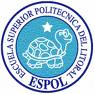 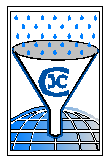 Análisis Hidrológico de la Cuenca del “Cerro Colorado” y su interacción con la Autopista Terminal Terrestre-Pascuales
Descripción Hidrológica de las cuencas 
Caracterización de las cuencas a través de sus parámetros geomorfológicos. 

Área y Perímetro.- 

Forma.

   
Sistema de drenaje.


Relieve.
Mediante planimetrado
(Ks) Tendencia a las crecidas
(Kc) Relacionado con el Tc
Ejemplo Comparativo
Nº de Orden. <Tributario >infiltración
Densidad de drenaje. (0.5-4)Km./Km2
Pendiente de la cuenca
Pendiente del cause principal
Longitud de Máx.. Recorrido
Longitud del centroide
Tiempo de concentración
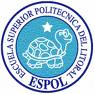 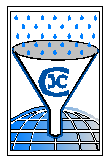 Análisis Hidrológico de la Cuenca del “Cerro Colorado” y su interacción con la Autopista Terminal Terrestre-Pascuales
Descripción Hidrológica de las cuencas 
Caracterización de las cuencas a través de sus parámetros geomorfológicos. 

Área y Perímetro.- 

Forma.
Mediante planimetrado
(Ks) Tendencia a las crecidas
(Kc) Relacionado con el Tc
Ejemplo Comparativo
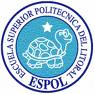 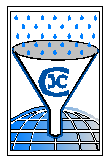 Análisis Hidrológico de la Cuenca del “Cerro Colorado” y su interacción con la Autopista Terminal Terrestre-Pascuales
Descripción Hidrológica de las cuencas
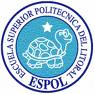 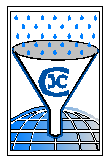 Análisis Hidrológico de la Cuenca del “Cerro Colorado” y su interacción con la Autopista Terminal Terrestre-Pascuales
Descripción Hidrológica de las cuencas
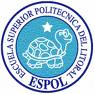 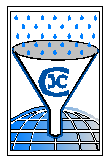 Análisis Hidrológico de la Cuenca del “Cerro Colorado” y su interacción con la Autopista Terminal Terrestre-Pascuales
Descripción Hidrológica de las cuencas
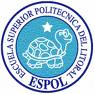 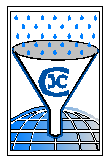 Análisis Hidrológico de la Cuenca del “Cerro Colorado” y su interacción con la Autopista Terminal Terrestre-Pascuales
Descripción Hidrológica de las cuencas

Tipo de flujo

Perenne
Intermitente
Efímero
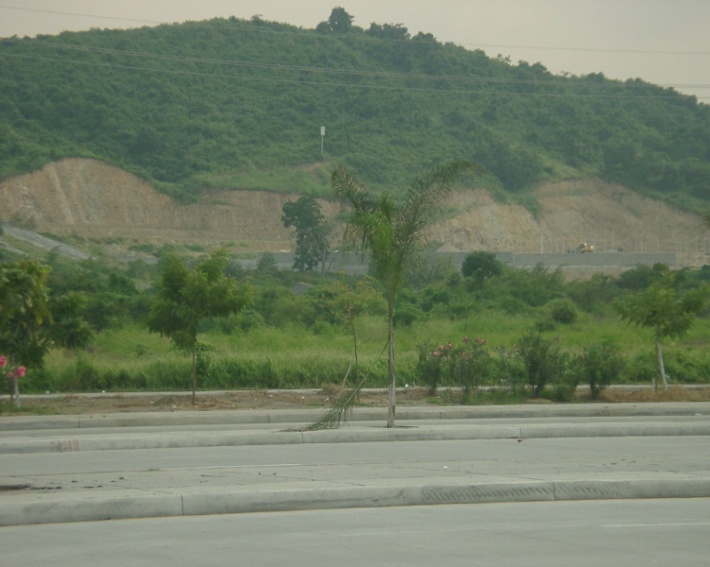 Material del Lecho
Litología
Suelo
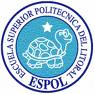 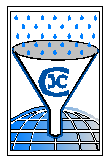 Análisis Hidrológico de la Cuenca del “Cerro Colorado” y su interacción con la Autopista Terminal Terrestre-Pascuales
Descripción Hidrológica de las cuencas 
Material del Lecho
Suelo
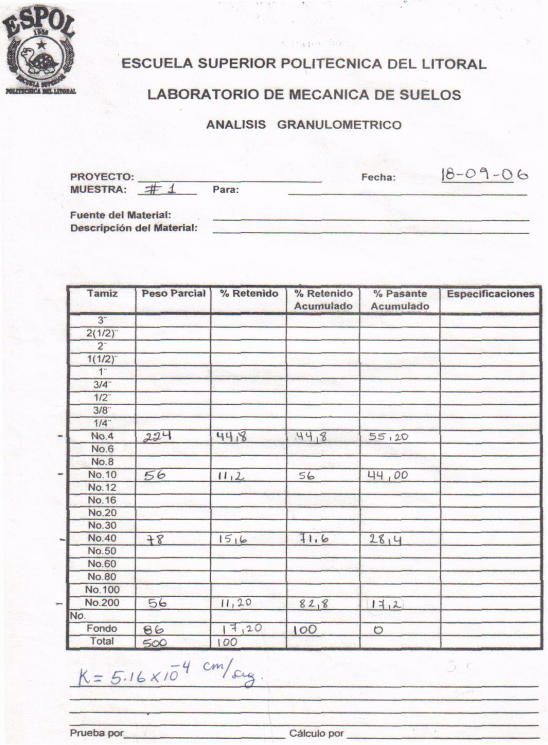 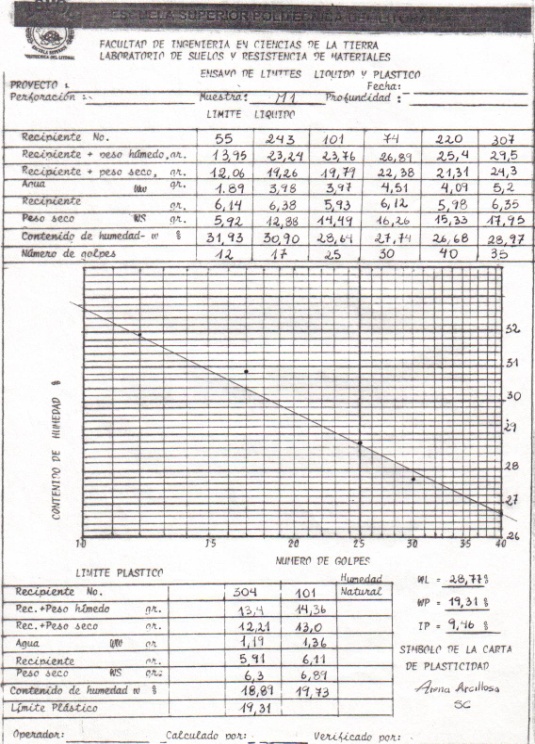 Ensayo en laboratorio:
Análisis granulométrico
Ensayo de límite líquido y plástico
Permeabilidad
Basándose en el pasante del tamiz No 200 predominan los finos, tomamos la carta de plasticidad (limite liquido, plástico, índice plástico) se considera a los suelos arcillosos limosos y arenosos limosos. De acuerdo a esta clasificación se puede concluir que es tipo C  en la SCS
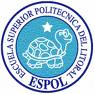 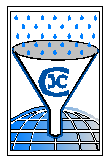 Análisis Hidrológico de la Cuenca del “Cerro Colorado” y su interacción con la Autopista Terminal Terrestre-Pascuales
Capitulo 2.-  Estadística de datos 
Periodo de Retorno
Ajuste de datos a una distribución de probabilidades
Distribución Gumbel Tipo I
Distribución Normal
Distribución Pearson Tipo III
Prueba de Bondad de Ajuste
Prueba  X2
Prueba  Kolmogorov - Smirnov
Cálculo del periodo de retorno
Análisis de intensidades máximas.
Curvas Intensidad-Duración-Frecuencia (IDF)
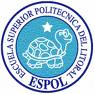 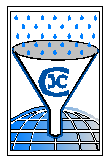 Análisis Hidrológico de la Cuenca del “Cerro Colorado” y su interacción con la Autopista Terminal Terrestre-Pascuales
Periodo de Retorno
Diseño y Planificación optima
(DAC)
Dirección de aviación civil 
Instituto Nacional de Meteorología e Hidrológica
Instituto Oceanográfico de la Armada
(INAMHI)
(INOCAR)
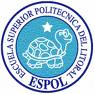 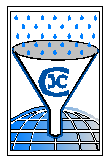 Análisis Hidrológico de la Cuenca del “Cerro Colorado” y su interacción con la Autopista Terminal Terrestre-Pascuales
Ajuste a una distribución de probabilidades
Gumbel Tipo I
Normal
Pearson Tipo III
Log-normal
Media:121.36
Varianza:56.36
Coef. Sesgo:1.1738
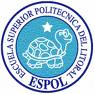 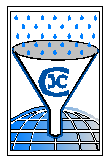 Análisis Hidrológico de la Cuenca del “Cerro Colorado” y su interacción con la Autopista Terminal Terrestre-Pascuales
Prueba de Bondad del Ajuste
Prueba X2
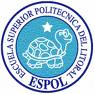 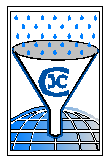 Análisis Hidrológico de la Cuenca del “Cerro Colorado” y su interacción con la Autopista Terminal Terrestre-Pascuales
Prueba de Bondad del Ajuste
Prueba Kolmogorov-Smirnov
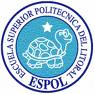 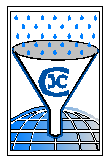 Análisis Hidrológico de la Cuenca del “Cerro Colorado” y su interacción con la Autopista Terminal Terrestre-Pascuales
Prueba de Bondad del Ajuste
Resumen
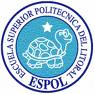 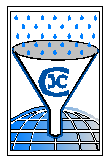 Análisis Hidrológico de la Cuenca del “Cerro Colorado” y su interacción con la Autopista Terminal Terrestre-Pascuales
Cálculo del periodo de retorno
 Distribución : Gumbel tipo I,   X(T): 185.5mm
Determinar el factor de frecuencia muestral
Realizar tanteo para determinar el factor de frecuencia a partir de las Ecuaciones (Kite)
Se escoge una probabilidad aleatoria
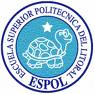 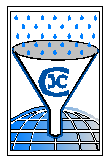 Análisis Hidrológico de la Cuenca del “Cerro Colorado” y su interacción con la Autopista Terminal Terrestre-Pascuales
Análisis de intensidades máximas
	Los métodos para el cálculo de escorrentía no utiliza la cantidad de agua precipitada sino la intensidad con que el evento se presenta.
	La elección del evento para el diseño de una obra hidráulica, no obedece al criterio de una sola persona sino a la extrapolación de datos característicos del medio que previamente se ajustan a una función de probabilidades.
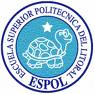 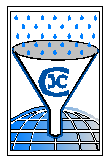 Análisis Hidrológico de la Cuenca del “Cerro Colorado” y su interacción con la Autopista Terminal Terrestre-Pascuales
Periodo de retorno
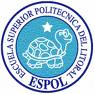 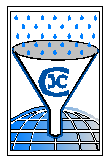 Análisis Hidrológico de la Cuenca del “Cerro Colorado” y su interacción con la Autopista Terminal Terrestre-Pascuales
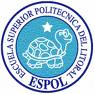 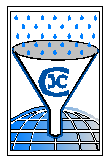 Análisis Hidrológico de la Cuenca del “Cerro Colorado” y su interacción con la Autopista Terminal Terrestre-Pascuales
Periodo de retorno
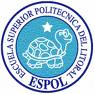 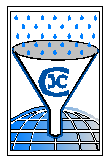 Análisis Hidrológico de la Cuenca del “Cerro Colorado” y su interacción con la Autopista Terminal Terrestre-Pascuales
Capitulo 3.-  Escorrentía superficial 
Escurrimiento por el método de las abstracciones de la Soil Conservation Service SCS 
Estimación del numero de curva de escorrentía
Determinación del número de curva de escorrentía para la  cuenca del cerro colorado
Determinación de la precipitación efectiva
Hidrograma unitario sintético del soil conservation service, SCS
Método racional
Descripción y aplicaciones del método racional.
Tiempo de concentración.
Intensidad de la lluvia en un periodo igual al tiempo de concentración.
Coeficiente de escorrentía.
Aplicación de la formula básica.
Método de chow
Caudales de aguas residuales
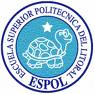 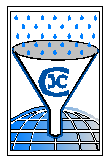 Análisis Hidrológico de la Cuenca del “Cerro Colorado” y su interacción con la Autopista Terminal Terrestre-Pascuales
Capitulo 3.-  Escorrentía superficial
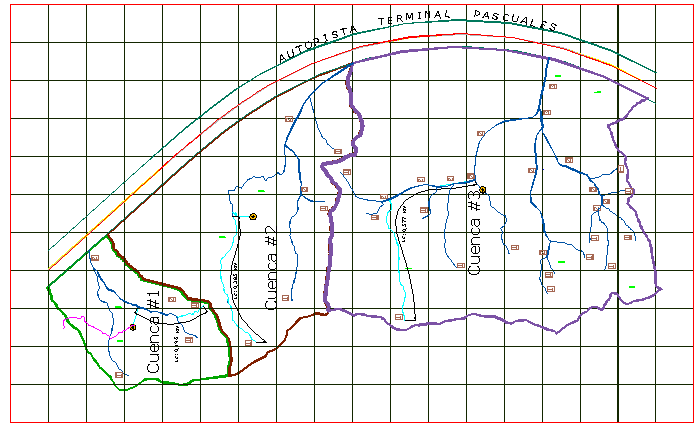 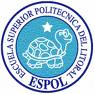 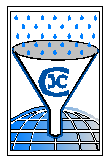 Análisis Hidrológico de la Cuenca del “Cerro Colorado” y su interacción con la Autopista Terminal Terrestre-Pascuales
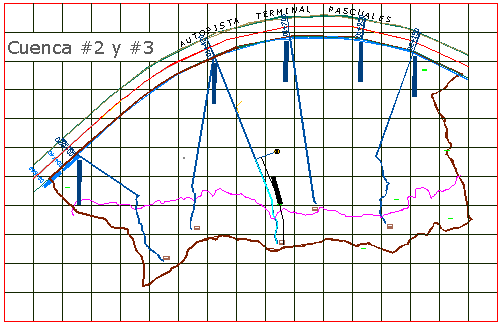 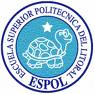 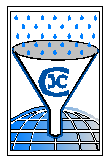 Análisis Hidrológico de la Cuenca del “Cerro Colorado” y su interacción con la Autopista Terminal Terrestre-Pascuales
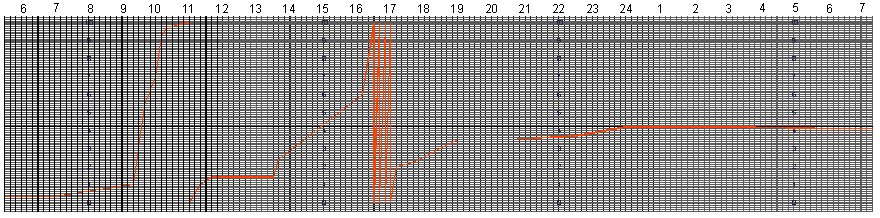 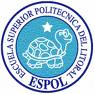 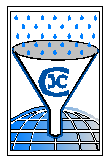 Análisis Hidrológico de la Cuenca del “Cerro Colorado” y su interacción con la Autopista Terminal Terrestre-Pascuales
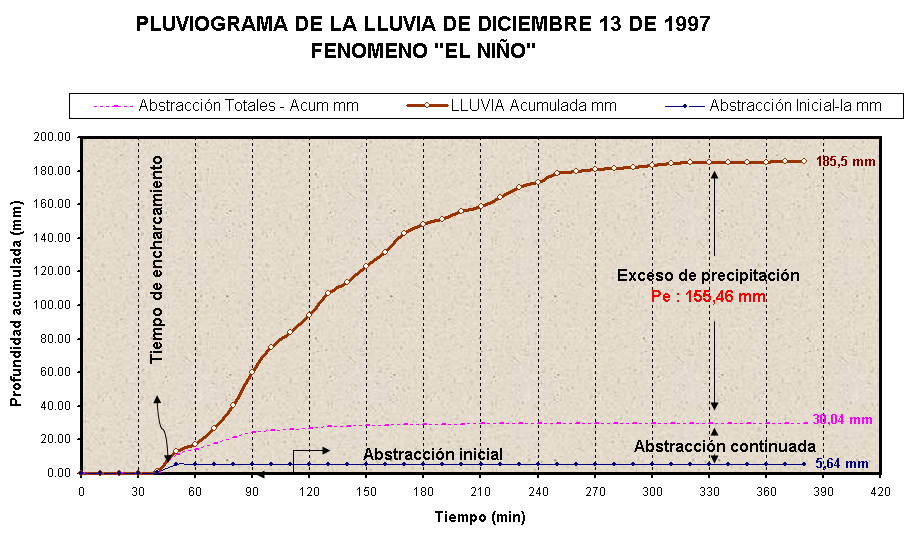 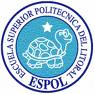 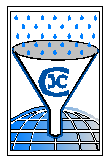 Análisis Hidrológico de la Cuenca del “Cerro Colorado” y su interacción con la Autopista Terminal Terrestre-Pascuales